Random Number Generators
Math club 12/06/2010
What are random numbers?
1, 3, 5, 7, 9, 11, …?
3, 7, 0, 7, 7, 4, 1, 5, 6, 1, 7, 8, 5 …?
44, 22, 16, 33, 67, 29, 68, 38, 49, 89, …?
4, 4, 4, 4, 4, 4, 4, 4, …?
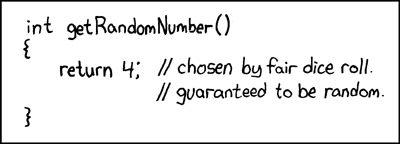 How do we generate random numbers?
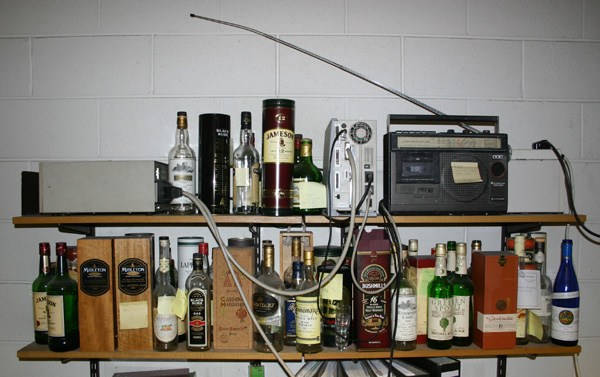 Simple. Hook up a computer to a radio that detects atmospheric noise and converts them into numbers.
Well without a radio…
You can’t.
But on the other hand, there’s pseudorandom number generators…
Jason Gin’s faulty Diceroll RNG
x = rand()
y = rand()
r = x * y * 100
return round(r)
rand() gives a random real from 0 to 1, and round() rounds a real to the nearest integer.
Jason is getting the number 100 less frequently than he should. What is wrong with his code?
Mathematical analysis of jason’s rng
Park-miller RNG
randu
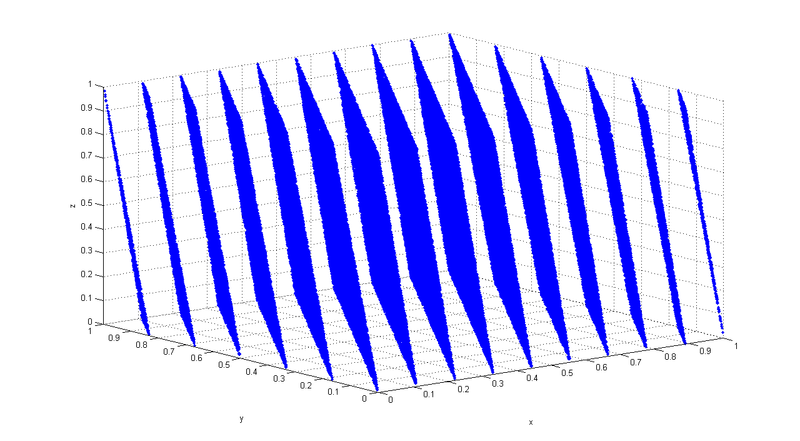 Above: 100,000 supposedly ‘random’ points
What went wrong?
Mathematical analysis of randu
Linear congruential RNG
What about X_0?
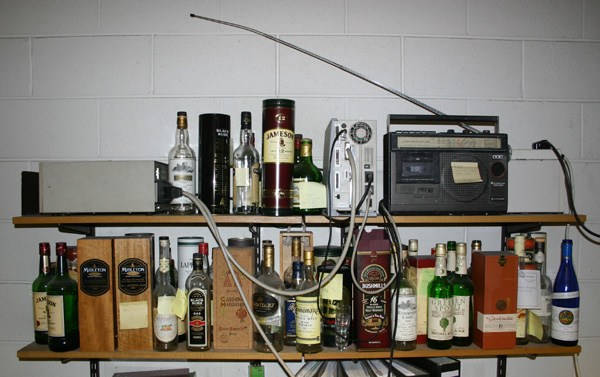 For the master number-theorist